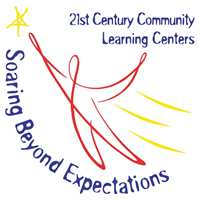 South Tippah 21
Spring/Summer 2018 Data and Goals Report
SMART Goal 1: Students regularly attending the program will show a half point increaase in grade equivalency in STAR Reading.
SMART Goal 2: 90% of students who attend the program regularly will meet their AR goals both spring terms.
According to teacher progress reports for regular attendees, 71% of students met their AR goals (both percent correct and point goals).
SMART Goal 3: 75% of students attending the program regularly will turn in homework complete and on time by the end of the third term.
According to progress reports completed by classroom teachers, over 96% of students attending the program more than 30 days improved in homework completion and accuracy.
SMART Goal 4: A minimum of 50% of regular attendees will demonstrate an increase in both reading and math grades when comparing first and third nine weeks’ grades.
Spring 2018 Student Survey Highlights:`
Spring 2018 Parent Survey Highlights:
Spring 2018 Parent Survey Highlights:
Areas for improvement: 
Better communication between program staff and parents
More opportunities for parental involvement
Adding additional educational resources for parents and community
Spring 2018 Afterschool Staff Survey Highlights:
Staff Survey Highlights Continued:
Greatest challenges this semester: Needing resources for activities
Suggestions for making the program more effective: Lower teacher/student ratio, better communication with school-day teachers, additional guest speakers/community workers, implementing a homework log system
School Day Teacher Survey Highlights:
School Day Teacher Survey Highlights:
Summer 2018 Parent Survey Highlights:
98% of parents said they would definitely recommend the camp to a friend.
98% of parents said their child felt extremely safe at camp
Summer 2018 Data Highlights:
64% of students attending Lit Camp showed growth on STAR reading 
Average STAR reading grade equivalency increase was 0.5 (five months of growth)